Ensuring that we all belong at UPS
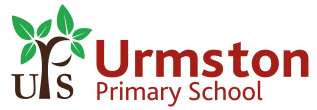 Context
Are we providing opportunities for the wider social, cultural development of our children?
Are we preparing our children well enough for our multi-cultural society?
After George Floyd- are we an anti-Racist school?
Despite our best intentions, are we doing enough to ensure everyone belongs?
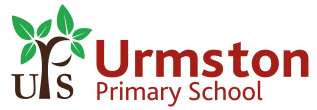 [Speaker Notes: MD to provide context for meeting]
Aims of tonight
We want to listen.
We want everyone to feel comfortable in expressing these views in a safe environment.
We want to understand what it means to belong to UPS and our wider community.
We want to understand what prevents people from feeling this sense of belonging.
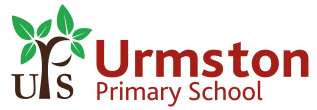 [Speaker Notes: YA to speak about belonging and what that means/her experience etc.]
What does it mean to belong?
1 in 4 young people feel they do not belong in school: a figure which is rising.
Children from disadvantaged communities are twice as likely as their more advantaged peers to feel they don’t belong and four times more likely to be excluded. 
Black Caribbean and special educational needs children are more likely to be excluded than their peers. 
Young people who experience a sense of exclusion from school or society seek ‘belongingness’ elsewhere. 
-A Research-based Inquiry undertaken by The Art of Possibilities & UCL, Institute of Education Professor Kathryn Riley, Dr Max Coates, Dr Tracey Allen
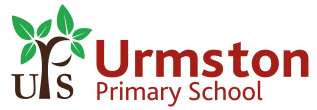 Over to you
What are your experiences of belonging? Have you ever been made to feel that you don’t belong? (In your own school experiences, in your own community, at your workplace.)
Have you and your family always felt that you belonged at UPS? What has made you feel like that?
What do you think helps or would help your family and your children belong at UPS?
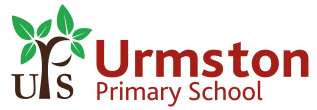 [Speaker Notes: Point 3- Who would you speak to? Do you feel comfortable speaking to leadership about these issues? MD to select groups for discussion and chair to feedback]